আজকের মাল্টিমিডিয়া ক্লাসে সবাইকে 
স্বাগতম
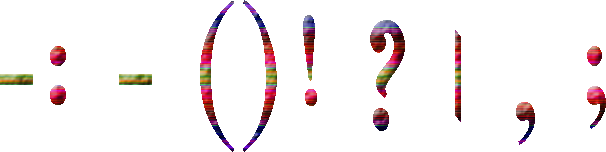 পরিচিতি
মোঃ ফিরোজ মিয়া
সহকারী শিক্ষক
রাধানগর কালিকাপুর রাহমানিয়া দাখিল মাদরাসা
বাঞ্ছারামপুর, ব্রাহ্মণবাড়িয়া।
মোবাইল নং-01768562871
E-mail: mohammadferoz2014@gmail.com
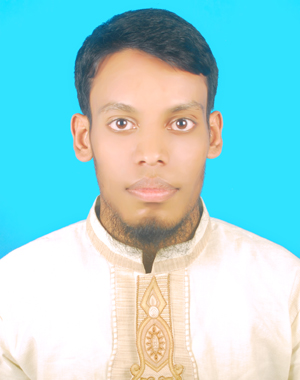 পাঠ পরিচিতি
শ্রেণীঃ 7ম
বিষয়ঃ বাংলা ব্যকরণ ও নির্মিত
অধ্যায়ঃ বিরামচিহ্ন
সময়: 40 মিনিট
তারিখ: 00/00/2020
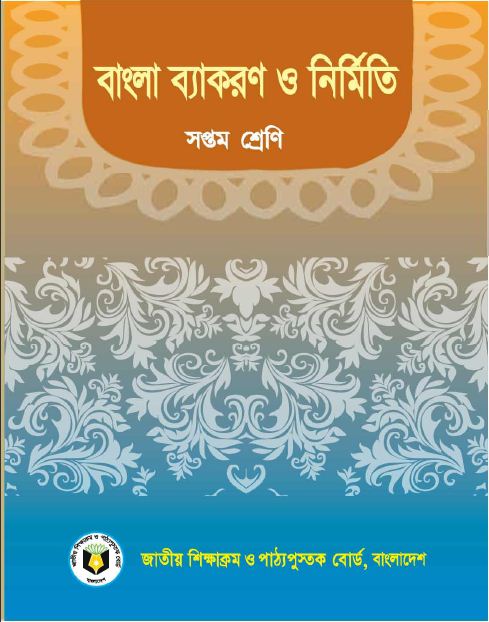 চিহ্নগুলো লক্ষ কর।
এগুলোকে কী বলে?
আজকের পাঠঃ বিরামচিহ্নের পরিচিতি
এ পাঠ শেষে শিক্ষার্থীরা -
বিরামচিহ্নগুলো চিনতে পারবে।
কোন বিরাম চিহ্নের পর কতক্ষণ থামতে হয়।
এখন আমরা একটা শর্টকার্ট সূত্রের মাধ্যমে কোন বিরাম চিহ্নের পর কতক্ষণ থামতে হয় তা জানব।চলো সূত্রটি জেনে নেয়া যাক।
এক বলতে ‘‘উক’’, একের দ্বিগুন ‘‘সেমি’’, ‘‘ড্যাসদা’’ ‘‘কোলনদা’’ এক সেকেন্ড  ‘‘বিজি’’, ‘‘হাই ব্যাক’’ থামে না।
1. এক বলতে ‘‘উক’’  অর্থাৎ  এক ( 1)  বলতে যে সময় 	প্রয়োজন ‘উদ্ধরণ   চিহ্ন ও কমার’ পর ঐ পরিমান সময় 	থামতে হবে। 
2. একের দ্বিগুন ‘‘সেমি’’  অর্থ্যাৎ এক ( 1)  বলতে যে সময় প্রয়োজন 	তার দ্বিগুন  পরিমান সময় ‘‘সেমিকোলেনের’’ পর থামতে হবে। 
3. ‘‘ড্যাসদা’’ ‘‘কোলনদা’’ এক সেকেন্ড  ‘‘বি জি’’ অর্থ্যাৎ ড্যাসদার ড্যাস 	মানে ড্যাস ও দা মানে কোলনদা মানে কোলন ও সেমিকোলন, 	বিজির বি মানে বিস্ময় 	চিহ্ন, জি মানে জিজ্ঞাসা চিহ্ন  (অথ্যাৎ ড্যা	স, কোলন ,সেমিকোলন, 	বিস্ময়চিহ্ন ও জিজ্ঞাসা চিহ্নর পর এক 	সেকেন্ড পরিমান সময় থামতে হয়। )
4. হাই ব্যাক থামে না মানে হাইফেন ও ব্যাকেট পর কোন বিরতিকাল নেই ।
জোড়ায় কাজ।
বাংলা ব্যাকরণে বিরামচিহ্ন কয়টি?
(ক) 10টি				(খ) 11টি
(গ) 12টি				(ঘ) 14টি 
2. কমা’ বিরামচিহ্নটির পর কতক্ষণ সময় থামতে হবে?
(ক) 1 (এক) বলতে যে সময় প্রয়োজন 	(খ) এক বলার দিগুণ	
(গ) থামতে হবে না			(গ) কোনটি নয়
বাড়ির কাজ।
বিরামচিহ্নগুলোর নাম মুখস্ত করে আসবে।
বিরামচিহ্নের প্রয়োজনীয়তা লিখে আনবে।
সবাইকে ধন্যবাদ ।
আবার পরবর্তী ক্লাসে দেখা হবে।
সেই প্রত্যাশায় আজকের মতো
বিদায়।